Emotional Dynamics and strategizing processes
Gestão de Equipas
Professora: Drª Sofia Bento

Discentes: Ana Tomatas, Lauro Andrade, Margarida Duarte e Mariana Vale
introdução
«Como é que as dinâmicas emocionais afectam os processos estratégicos?»
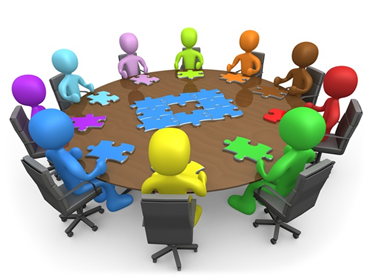 Metodologia
Micro-etnografias: forma de analisar as conversas entre grupos

Amostra: empresa de jogos de computador 
no Canadá

Método de análise: observação não-participante, 
durante 3 meses
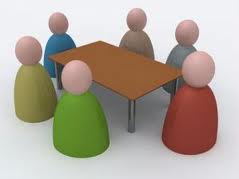 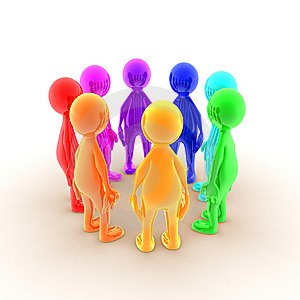 etapas
Identificação das questões estratégicas

Codificar as emoções e acompanhar as suas dinâmicas

Codificar as práticas estratégicas nas conversações

Analisar a interacção entre as dinâmicas emocionais e o processo estratégico

Explicação das relações entre o assunto, a dinâmica emocional e o processo estratégico
Dinâmicas positivas e negativas
FACTOR-CHAVE NAS DINÂMICAS RELACIONAIS
Dinâmicas Positivas
Estratégias Colaborativas
Drawing Together
Energetic Exchange
Generative Strategizing
Assuntos Pouco Urgentes
Integrative Strategizing
Amused Exchange
Estratégias Conflituosas
Dinâmicas “Negativas”
Draving Apart
Assuntos Urgentes
Fracturing Strategizing
Unempathic Interaction
Sticky Strategizing
Recurrent Confrontation
Curtailing Strategizing
Depleting Barrage
[Speaker Notes: Balão dos problemas urgentes]
CONCLUSÃO do artigo
RELAÇÃO 
+
 EMOÇÃO 
x 
URGÊNCIA 
= 
RESULTADOS
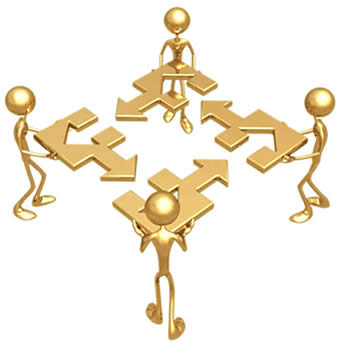 LIMITAÇÕES E CONTRIBUIÇÕES
LIMITAÇÕES
CONTRIBUIÇÕES
Realizado numa única equipa
Método não-participante
Área de investigação limitada
Dinâmicas e Processos indissociáveis
Estudo da emoção numa equipa
 Relação como modelador estratégico
 Passagem de Modelo Estático a Modelo Flexível
 Metodologia: análise em tempo real
reflexão
Avanço na literatura (observação não participante e recurso às TIC)

 Abordagem mais realista



 Demasiado extenso e repetitivo

 Exemplos demasiado vastos
Cuidado com o que dizes!
DINÂMICA DE GRUPO